De minimis pagalba priemonės Nr. 08.3.1-ESFA-K-413 „Socialinę atskirtį patiriančių asmenų integracija į darbo rinką“ finansuojamuose projektuose
Viktorija Krutulytė
Europos socialinio fondo agentūra
Kas yra valstybės pagalba?
[Speaker Notes: Siekiant, kad ES vidaus rinka nebūtų iškraipoma ir būtų užtikrintas šalių ūkio, atskirų įmonių, viešųjų išteklių panaudojimo efektyvumas.
Sutarties 107 straipsnio 1 dalyje valstybės pagalba apibrėžiama kaip valstybės narės arba iš jos valstybinių išteklių bet kokia forma suteikta pagalba, kuri, palaikydama tam tikras įmones arba tam tikrų prekių gamybą, iškraipo konkurenciją arba gali ją iškraipyti ir daro įtaką valstybių narių tarpusavio prekybai.]
Kas yra de minimis pagalba?
De minimis dydžio neviršijanti pagalba nedaro reikšmingo poveikio prekybai tarp valstybių narių ir (arba) nežymiai iškraipo konkurenciją.

Teisinis pagrindas: 2013-12-18 Komisijos Reglamentas (ES) Nr. 1407/2013 dėl Sutarties dėl Europos Sąjungos veikimo 107 ir 108 straipsnių taikymo de minimis pagalbai.
De minimis pagalbos gavėjas (Aprašo 4.3. punktas)
Juridinis asmuo, kuris atitinka ūkio subjekto, pranašumo, selektyvumo ir poveikio prekybai ir konkurencijai kriterijus.

juridinis asmuo, jei jis dalyvauja praktinių darbo įgūdžių ugdymo darbo vietoje veikloje (Aprašo 12.6 papunktis);

juridinis asmuo, jei jis yra nevyriausybinė organizacija ir:
jos darbuotojai dalyvauja projekto vykdančio personalo gebėjimų stiprinimo ir/ar tarptautinio bendradarbiavimo veiklose (Aprašo 12.8 ir 12.9  papunkčiai);
arba planuoja iš projekto finansavimo lėšų įsigyti įrangą, įrenginius ar kitą turtą, suteikiančius ekonominę naudą.
De minimis pagalbos nustatymas
1. vertinant paraišką;
2. įgyvendinant projektą, jei:
2.1. pareiškėjas kartu su paraiška negalėjo pateikti arba pateikė ne visus Aprašo 61.7-61.8 papunkčiuose nurodytus priedus ar duomenis;
2.2. jei įgyvendinant projektą keičiasi partneriai ar kitos projekte dalyvaujančios institucijos;
2.3. jei įgyvendinant projektą atsiranda poreikis iš projekto finansavimo lėšų įsigyti įrangą, įrenginius ar kitą turtą projekto veikloms vykdyti.
Vertinimui reikalingi dokumentai
informacija apie lėšas, suteikiančias organizacijai išskirtinę naudą (Aprašo 3 priedas);
Klausimynas dėl organizacijos atitikties ūkio subjekto sąvokai pagal Sutarties dėl Europos Sąjungos veikimo 107 straipsnio 1 dalies kriterijus. Klausimyną pildo visi juridiniai asmenys, kurie atitinka de minimis pagalbos gavėjo sąvoką. Klausimyno gali neteikti savivaldybių administracijos;
„vienos įmonės“ deklaracija, kaip nurodyta Aprašo 42.1.2 papunktyje. Šią deklaraciją pildo visi juridiniai asmenys, kurie atitinka de minimis pagalbos gavėjo sąvoką.
Įgyvendinančioji institucija, gavusi informaciją iš pareiškėjo (projekto vykdytojo), įvertina:
– kiekvieno de minimis pagalbos gavėjo atitiktį de minimis reglamento nustatytiems reikalavimams, užpildydama Aprašo 4 priedą;
– de minimis pagalbos gavėjo sąsajas pagal de minimis reglamento „vienos įmonės“ sąvoką;
– ar nebus viršyta de minimis pagalbos suteikimo riba.
AČIŪ UŽ DĖMESĮ
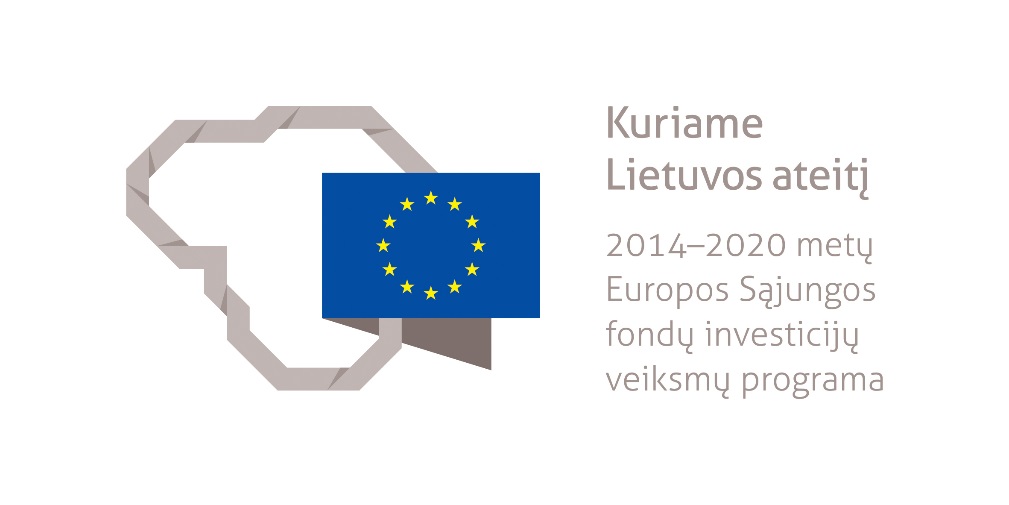